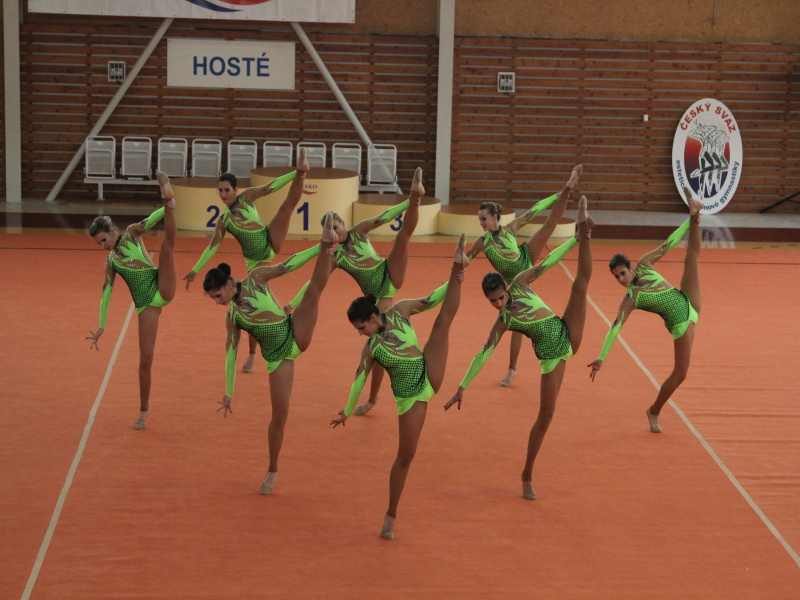 ESTETICKÁ SKUPINOVÁ GYMNASTIKA
Gabriela Hoferová 
Tereza Králová
Jana Šmídová
Helena Frühaufová
Kde se vzala ESG?
vyvinula se ze společných skladeb moderní gymnastiky a z výrazového tance
nově vzniklým sportovním odvětvím
kořeny ve Finsku
jedná se o soutěžní sport určený výhradně ženám a dívkám, jehož program je představován gymnastickým cvičením s hudbou uspořádaným do formy pohybové skladby prosazující taneční pojetí, tvořivost, emocionální prožitek a estetiku pohybového projevu
v Japonsku ji cvičí i muži  
základní myšlenkou je prosazovat ženskost a ladnost tohoto sportu bez apelace na maximální kloubní pohyblivost
http://www.youtube.com/watch?v=JfMp271rwI0
Něco málo z pravidel….
Soutěžní družstvo tvoří:
 6 až 10 gymnastek v seniorské kategorii 
 6 až 12 gymnastek  v juniorské kategorii
Věkové rozdělení:
Dětská kategorie  8 let a mladší         
Dětská kategorie    8-10 let     
Dětská kategorie    10-12 let      
Dětská kategorie    12-14 let      
Juniorky    14 – 16 let                   
Seniorky    16 let a starší        
Přičemž je povoleno, aby dvě členky družstva byly o jeden rok mladší nebo jedna o 1 rok starší než je stanovený věkový limit.
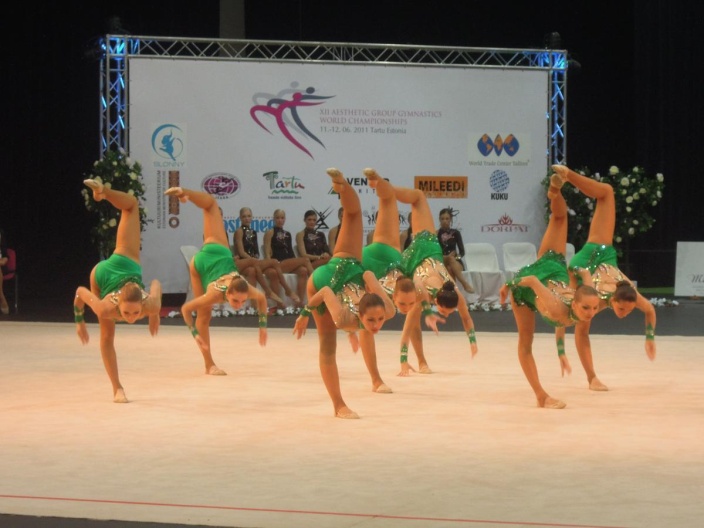 Časový limit:  
2:00 - 2:45  
(dětské kategorie 10 – 12 let a 12 – 14 let: 2:00 – 2:30, dětské kategorie 10 let a mladší 1:45 - 2:15) 
Hudební doprovod: 
volný (možnost použít vokální doprovod)
Skladba se posuzuje ze 3 základních hledisek:
technická hodnota
umělecká hodnota
provedení
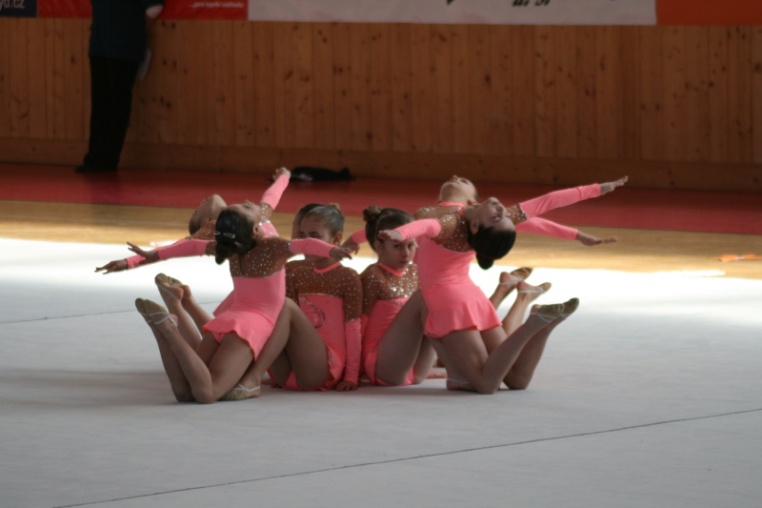 POVINNÉ PRVKY
Pohyby těla – vlny (vpřed, vzad)
swingy (švihové pohyby)
Rovnovážné pohyby – statické rovnováhy
dynamické rovnováhy (obraty, promenády, podmetenky)
Skoky a poskoky
Ostatní pohyby
1) Technická hodnota
Rozhodčí posuzuje z pohledu provedených prvků obtížnosti. 
Technická obtížnost sestav je přizpůsobena věku gymnastek, tedy množství a obtížnost jednotlivých prvků by měla korespondovat s věkem. 
Maximální možná známka je 5,9 bodu + 0,1 bonus.
Požadavky na kompozici:
Pohyby těla (klony trupu, vlny, swingy, rotace, výpady, uvolnění, kontrakce)
Rovnovážné prvky (samostatné rovnováhy a kombinace různých rovnováh)
Skoky a výskoky (samostatné skoky a kombinace různých skoků)
Pohyby paží
Pohyby nohou
Akrobatické prvky
Série kroků a poskoků
Pohyblivost
2) Umělecká hodnota
Rozhodčí umělecké hodnoty se zaměřuje na:
 správnou pohybovou techniku
plynulost a rozmanitost kompozice 
originalitu, výrazovost, umělecký dojem a  hudební doprovod.
Nově od roku 2006 jsou v rámci umělecké hodnoty uplatňovány srážky za zdravotní aspekty, resp. za nedostatečnou vyváženost obou stran svalových skupin (pravá a levá strana).Známka: 3,9 bodu + 0,1 bonus

Požadavky umělecké hodnoty (liší se dle kategorie):
Gymnastická kvalita     1,3 bodu
Struktura kompozice    1,3 bodu
Umělecký dojem         1,3 bodu 
 (u dětských kategorií se posuzuje originalita a hudba)
3) Provedení
Rozhodčí pro provedení hodnotí:
jednotnost a synchronnost
správnou techniku pohybů, rozsah a přesnost pohybů
 variaci v užití svalového napětí, uvolnění a síly
preciznost ve formacích a přesunech.
Známka:    9,9 bodu + 0,1 bonus (u dětských kategorií: 9,8 + 0,2 bonus)
Požadavky provedení:
Gymnastická kvalita
Soulad a jednotnost družstva
Pohyby těla, rovnovážné prvky, skoky a výskoky
Přesuny mezi formacemi
Přesnost pohybů
Fyzické charakteristiky
Hudba a pohyb
SHOW
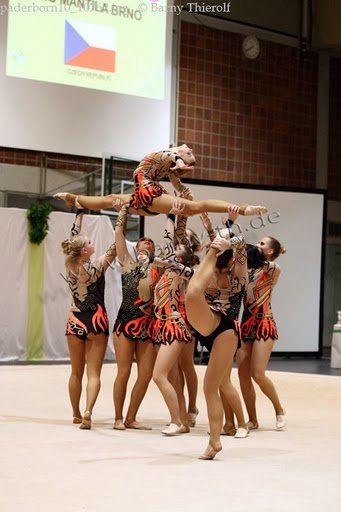 Kategorie MINI (10 let a mladší)
Kategorie MIDI ( 10 - 14 let)
Kategorie LADY(14 let a starší)
Stručná pravidla:
Družstvo tvoří 4 a více gymnastek.
Délka gymnastického programu je max. 2:45 sec. na libovolný hudební doprovod.
Oproti klasické ESG je oblečení družstva libovolné a jsou povoleny  různé doplňky či rekvizity (rukavice, klobouky, deštníky,…)
V hodnocení převládá umělecká hodnota oproti technické.
Organizace
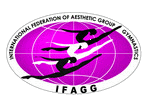 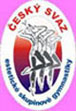